Солнечная электроэнергетика

Лекция №4 (Фотоэлектрический путь превращения)
1
Фотоэлектрический метод
Солнечные электростанции наиболее эффективны в районах с высоким уровнем солнечной радиации и малой облачностью. Их к.п.д. может достигать 20%, а мощность 100 МВт.
2
Солнечная электроэнергетика
Солнечная фотоэнергетика представляет собой прямое преобразование солнечной радиации в электрическую энергию. Принцип действия фотоэлектрического преобразователя основывается на использовании внутреннего фотоэффекта в полупроводниках и эффекта деления фотогенерированных носителей зарядов (электронов и дырок) электронно-дырочным переходом или потенциальным барьером типа металл–диэлектрик–полупроводник. Фотоэффект имеет место, когда фотон (световой луч) падает на элемент из двух материалов с разным типом электрической проводимости (дырочной или электронной). Попав в такой материал, фотон выбивает электрон из его среды, образуя свободный отрицательный заряд и «дырку». В результате равновесие так называемого p – n -перехода нарушается и в цепи возникает электрический ток. Строение кремниевого фотоэлемента показано на рис. 8.
3
Солнечная электроэнергетика
При последовательно-параллельных соединениях солнечные элементы образуют солнечную (фотоэлектрическую) батарею. Мощность солнечных батарей, которые серийно выпускаются промышленностью, составляет 50–200 Вт. На рис. 9 показаны фотоэлектрические батареи для маяка на о. Змеиный (Украина). На солнечных фотоэлектрических станциях солнечные батареи используются для создания фотоэлектрических генераторов. На рис. 8 изображены состав и блок-схема солнечной фотоэлектрической станции. Срок службы такой станции составляет 20–30 лет, а эксплуатационные затраты минимальные.
4
Солнечная электроэнергетика
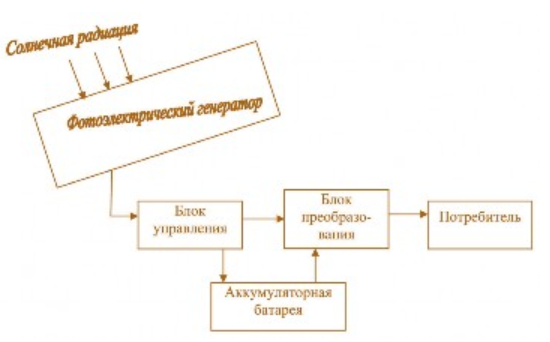 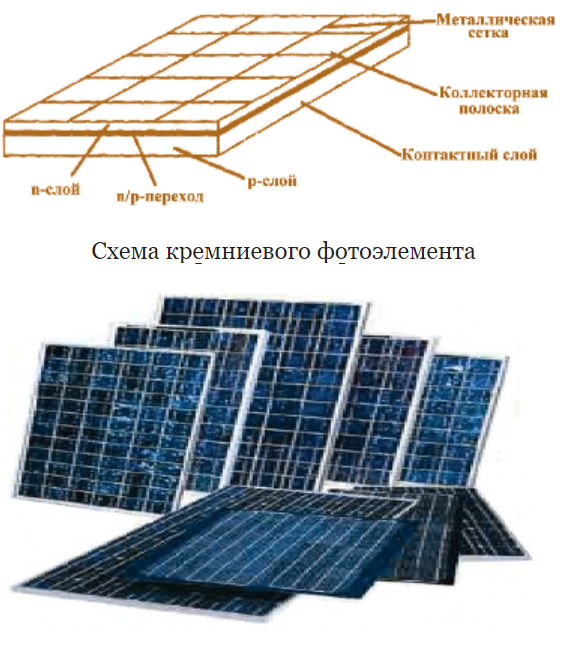 Блок-схема солнечной фотоэлектрической станции
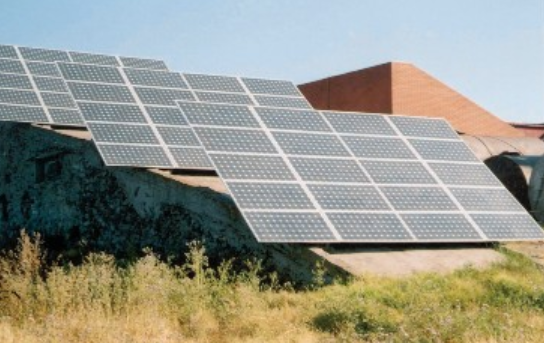 Фотоэлектрическая система энергоснабжения комплекса на о. Змеиный мощностью 10 кВт
5
Солнечная электроэнергетика
Одним из путей совершенствования фотоэнергетики является создание концентрирующих фотоэлементов. Система концентрации солнечной энергии состоит непосредственно из концентраторов и системы слежения за положением Солнца, так как концентрирующие фотоэлементы воспринимают только прямое солнечное излучение.
Сегодня основой для создания концентрируемых солнечных элементов служит кремний. Так, на основе кремния в Австралии созданы элементы со степенью концентрации k =11 и к.п.д. 21,6%, в США выпускаются кремниевые элементы с k =40 и к.п.д. 20%.
6
Солнечная электроэнергетика
Для повышения эффективности фотоэлектрического преобразования солнечной энергии в качестве исходного материала применяют арсенид галлия, фотоэлектрические потери которого при высоких температурах значительно ниже, чем у кремния.
На основе арсенида галлия созданы двухи трехкаскадные элементы с высокой эффективностью работы при степени концентрации 1000 и больше. Уже созданы лабораторные образцы солнечных элементов площадью 0,5 см 2 с k =500 и к.п.д. 40%.
Прогнозы специалистов в области фотоэлектрического преобразования солнечного излучения показывают, что наиболее перспективными будут концентраторы с k =1000, работающие с многокаскадными арсенидгаллиевыми солнечными элементами нового поколения.
7
Солнечная электроэнергетика
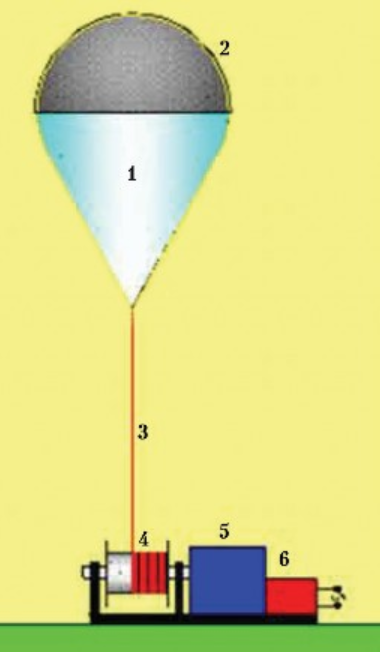 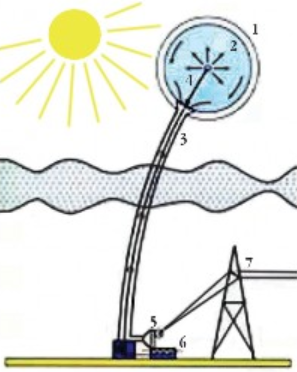 Аэростатная солнечная электростанция: 1 – оболочка баллона аэростата; 2 – тонкопленочные солнечные элементы; 3 – канат с электрическим кабелем; 4 – барабан; 5 – электромотор; 7 - редуктор; 6 – инвертор
8
Солнечная электроэнергетика
Такие САЭС могут размещаться в нескольких сотнях метров над поверхностью земли с силовой паротурбинной установкой на земле или над поверхностью моря с силовой установкой на заякоренных платформах, к которым также крепится аэростат. При расположении аэростата на высоте 5–7 км обеспечивается работа САЭС, не зависящая от погодных условий. При этом силовая паротурбинная установка может размещаться на земле или в люльке аэростата с передачей электроэнергии по кабелю на землю. В настоящее время имеется опыт использования таких САЭС в Тайване.
9
Солнечная электроэнергетика
Первая опытно-промышленная САЭС «Черная жемчужина», введенная в эксплуатацию в 2003 г., состоит из приемника солнечной энергии в виде нескольких слоев гибких сферических оболочек. Важным достоинством конструкции является то, что пар, нагнетаемый компрессором в разделенное на отсеки пространство между прозрачной и поглощающей оболочкой, благодаря автоматизированной системе клапанов циркулирует только на освещенной стороне. Такая САЭС мощностью 5 МВт занимает площадь 0,3 км 2. В другой САЭС «Черная луна», введенной в действие в 2005 г., центр оболочки диаметром 300 м находится на высоте 450 м, что позволило резко сократить используемую площадь. На основании положительного опыта эксплуатации этих САЭС Тайвань предусматривает их широкое строительство.
10
Солнечная электроэнергетика
Другим возможным направлением использования в ХХI в. солнечной энергии является создание солнечных орбитальных электростанций с солнечными батареями, аккумулирующими энергию Солнца и преобразующими ее в микроволновое или лазерное излучение, направленное на Землю, где оно воспринимается специальными антеннами и затем преобразуется в электрическую энергию.
В качестве преобразователей солнечной энергии в электрическую обычно служат солнечные элементы, которые соединяют вместе, образуя солнечные батареи.
В космосе, где нет атмосферы, облаков, смены дня и ночи, на единицу площади поступает круглосуточно солнечной энергии в десять раз больше, чем на земной поверхности. Исследовательские работы по солнечным орбитальным электростанциям начались в 70-е годы ХХ века в США, СССР и других странах.
11
Солнечная электроэнергетика
В настоящее время работы над созданием таких станций ведутся в США, России, Японии и других странах с использованием новейших научно-технических достижений в фотоэлектрической энергетике, электронике и робототехнике. При этом дальнейшего решения требуют такие технические вопросы, как снижение массы орбитальных электростанций, затрат по выводу оборудования в космос и др.
Япония предусматривает на уровне 2030 г. собрать на орбите на высоте 36 тыс.км солнечную электростанцию, передающую электроэнергию на Землю в виде микроволнового луча, прием ее будет осуществляться наземной антенной.
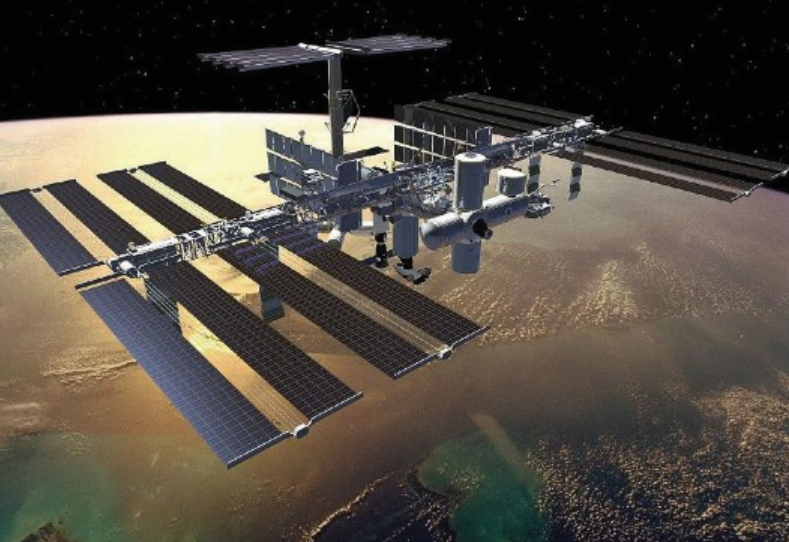 Важным достижением является получение недавно учеными из Японского космического агентства элементов, преобразующих энергию солнечного излучения в лазерный пучок с к.п.д. 42%.
12
Для реализации таких сложных и дорогостоящих проектов, как создание солнечных орбитальных электростанций, важнейшим фактором является международное сотрудничество.
Солнечная электроэнергетика
13